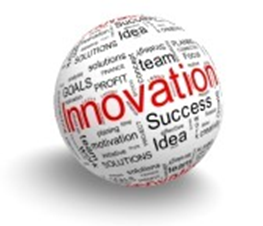 Innovation i AT
Frederiksborg Gymnasium og HF januar 2014
[Speaker Notes: Kort oplæg på en halv time  
- Hav FG innovationstillæg fremme (elektronisk udgave er der ”hyperlink” til hjemmesider, f.eks. Eksempel på en innovations-synopsis)]
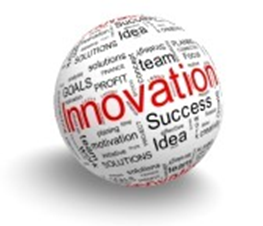 iNNOVATION
UVM har sat fokus på AT formålet: 
 at udfordre elevernes kreative og innovative evner 

Til AT-opgaven 2014 er der to opgaver:
A (alm.) opgave og en B (innovations)opgave – opgaverne er valgfrie 
Alle lærere ved Stx kan blive AT censorer – også på innovationsopgaver
2
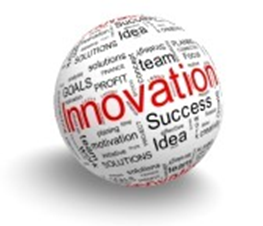 I dag om AT-opgave med innovation
Krav: kendetegn, definition, eksempel
Faglige mål
Synopsis
Bedømmelse
Andet: Råd og vink




OBS: Kig i FGs lærertillæg til innovation
3
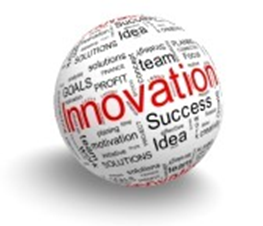 Hvad der kendetegner innovation (UVM)
Autentiske problemer (altså virkelige problemer)
Ofte inddrages ekstern partner (måske inddrage personer eller virksomheder)
Krav om undersøgelse, innovativt løsningsforslag samt vurdering af løsningsforslaget
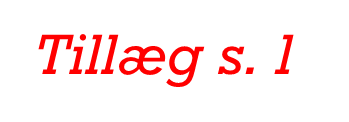 4
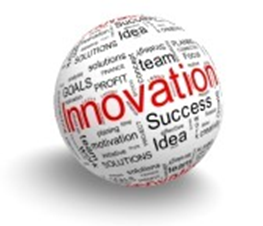 AT opgave med innovation - KRav
Undersøgelse af en sag / udarbejdelse af en problemformulering
Udarbejdelse af innovativt løsningsforslag
Vurdering af løsningsforslaget
Et innovativt løsningsforslag - UVM definition
noget der har værdi for andre og 
tilfører den konkrete sammenhæng (kontekst) noget nyt. Forslaget behøver derfor ikke at være noget nyt i absolut forstand, men det bidrager med noget nyt i den konkrete sammenhæng.
5
Tillæg s. 1
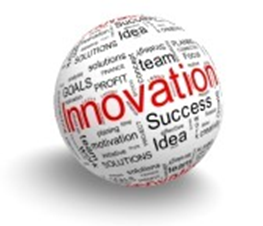 Faglige mål – de samme!
Krav i problemformuleringen om spørgsmål, der skal være dækket ind (s. 5)
Tilegne sig viden om en sag med anvendelse af relevante fag og faglige metoder
Foretage valg, afgrænse og præcisering i arbejdet med sagen og på dette grundlag opstille og behandle en problemformulering samt selvstændigt fremlægge resultatet heraf
Perspektivere sagen
Vurdere de forskellige fags og faglige metoders muligheder og begrænsninger i forhold til den konkrete sag
Demonstrere indsigt i videnskabelig tankegang og gøre sig elementære videnskabsteoretiske overvejelser i forhold til den konkrete sag
Bekendtgørelsen: Fagligheden på Stx er nært forbundet med sider af videnskabsfagene (s. 5)
Se synopsis-skabelon s. 3
6
[Speaker Notes: Faglige mål de samme, men spørgsmål skal være dækket ind!
Man skal kun vise sider: Man skal ikke vise det hele! (prioriteringen). Opgaven må ikke være sværere/tungere end en alm. AT-opgave.

Se FG hæfte s. 5 for 3. kolonne i synopsisskabelon + prioritering.]
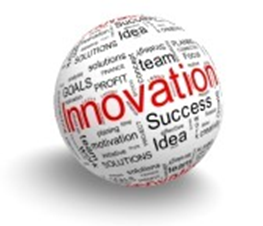 AT opgave med innovation - Eksempel
Faglig fordybelse prioriteres
Undersøgelse
Løsningsforslag 
Vurdering 
                           (s. 3-4)
Katastrofen – årsager og konsekvenser 
A. Du skal vælge en sag, hvor en bestemt katastrofe spiller en væsentlig rolle. Du skal udarbejde en problemformulering samt en synopsis, hvor den valgte katastrofe, dens årsager og/eller konsekvenser belyses. Som et led i din fremstilling af den valgte sag skal du gøre rede for din brug af begrebet katastrofe og begrunde dit valg af materiale. 
Du skal anvende viden og metoder fra to fag. Det ene fag skal være på mindst B-niveau. De to fag skal være fra hvert sit hovedområde.
Katastrofen – årsager og konsekvenser 
 B. Du skal vælge en sag, hvor en bestemt katastrofe spiller en væsentlig rolle. Du skal udarbejde en problemformulering samt en synopsis, hvor den valgte katastrofe og dens årsager eller konsekvenser belyses, og du skal udarbejde og vurdere konsekvenserne af et innovativt løsningsforslag, der kan forebygge lignende katastrofer i fremtiden eller begrænse katastrofens konsekvenser. 
 Du skal anvende viden og metoder fra to fag. Det ene fag skal være på mindst B-niveau. De to fag skal være fra hvert sit hovedområde
7
Tillæg s. 2
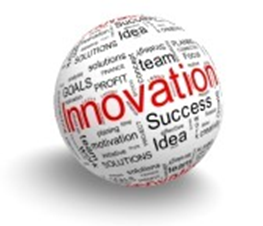 Synopsis – hvad er det nye?
Problemformulering 
Hvilket konkret problem søges løst på en innovativ måde?
Hvem eller hvad vedrører problemet? evt. ekstern partner?
Konklusion
Man svarer på problemformuleringen ved at ”samle” konklusionerne på underspørgsmålene og samtidig svare på følgende: 
Hvordan og i hvor høj grad er problemet løst gennem det innovative løsningsforslag?                         Tillæg s. 5-6
8
[Speaker Notes: Så er der alt det imellem problemformulering og konklusion
Hyperlink til eksempel på innovation.
Dernæst:
Præsentation af de underspørgsmål, der er arbejdet med Diskussion af hvilke materialer, metoder og teorier, der er relevante i arbejdet med underspørgsmåleneKonklusioner på arbejdet med de enkelte underspørgsmål 
Og andre krav i kan læse om med underspørgsmål, men lige angående prioriteringen er vigtig!]
Prioritering
Hvilke materialer samt hvilken faglig viden og faglige metoder er anvendt til at: 
undersøge problemet og
udvikle løsningsforslaget og/eller
vurdere løsningsforslaget
(Eleven prioriterer anvendelse af faglig viden og metoder mellem disse dele af projektet. Elevens faglige prioritering fremgår af synopsen og af fremlæggelsen)
9
Tillæg s. 5-6
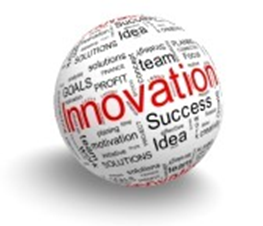 Mundtlig fremlæggelse og dialog
Foregår efter gældende læreplan, og er:
- en præsentation med udgangspunkt i synopsen og en uddybende dialog
Præsentationen indeholder en omtale af løsningsforslaget, og evt. kort fremvisning af produktet fx video eller dele heraf (10-12 min). 
Dialog om anvendelse af faglig viden og faglige metoder i undersøgelse af problemet, udvikling af løsningsforslaget og/eller vurderingen af løsningsforslaget
10
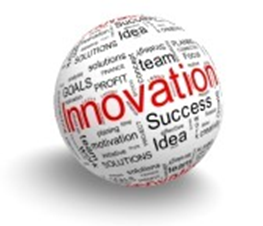 Bedømmelse 1: Tilegne sig viden om en sag med anvendelse af relevante fag og faglige metoder
I en AT opgave med innovation bedømmes hvordan fagene og deres metoder er anvendt til at undersøge sagen, til at udarbejde løsningsforslag og/eller til at vurdere løsningsforslaget. 
Bedømmelsen skal være ud fra elevens prioritering af, hvor faglighed anvendes.
Tillæg s. 3-4
11
[Speaker Notes: 1 af 5 faglige pinde (se i tillægget for de næste fag-pinde eller download PPT, så er der ekstra-materiale)
DET ER DE FAGLIGE MÅL DER GÆLDER!!!
(Bemærk tilegne, IKKE anvendelse endnu!)
Jysk gymnasium: Innovation kernefagligt - kernefagligt på en konkret sag/problem (i underspørgsmål) og slutteligt i vurderingen af fagenes muligheder og begrænsninger. 

OBS: I princippet må man gerne lave en dårlig innovationsløsning, bare man kan bruge fagene til at ”pege” på problemerne (kernefaglig brug af ens fag).]
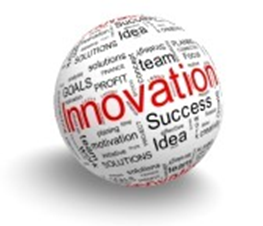 Hvad nu? - og råd og vink
Undervisere
Eleverne
AT-innovationscafé (SK/Ussing)
 Opfordr kun elever med ”særlige kompetencer” til at vælge AT-innovation
Elever skal ”tilvælge” AT med innovation på blanket
 FGs elevtillæg til AT
SK
Fagkonsulenters dokument – typiske områder ens fag kan bidrage med innovation
FGs lærertillæg til AT + Innovations-synopsis-skabelon
EMU
UVM
Videnskab.dk
SK
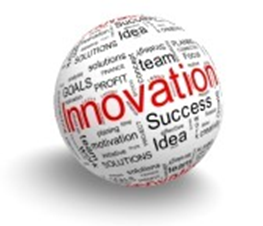 12
AT-FORLØBET for eleverNE
Mandag d. 27. januar: 
1. modul med fælles introduktion i Festsalen fra 8.30 til 9.45. Introduktion til ressourcerum, eksamensvideo og mulighed for spørgsmål. 
2. til 4. modul: Et modul fra hvert fakultet (hum., samf. og nat.). Hvert fakultet præsenterer vinkler på ressourcerummet og der laves metode/teori-opfriskning.
Vejledningscafé i uge 6: Enten tirsdag d. 4. eller onsdag d. 5. februar.
Torsdag d. 20. februar: Afleveres forsideblanket med fag samt angivelse af egne lærere i valgte fag
Mandag d. 24. februar eller tirsdag d. 25. februar: 1. møde med vejledere
Mandag d. 3. marts: Udkast til synopsis afleveret til vejledere
Torsdag d. 6. marts eller fredag d. 7. marts: 2. møde med vejledere
Fredag d. 4. april kl. 8.10: Aflevering af synopsis i 4 eksemplarer i adm 2.
13
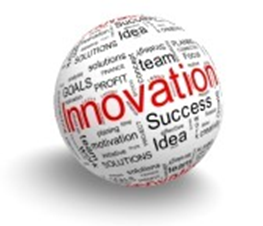 Opgave
I skal diskutere og nå følgende i faggruppen/gruppen:
1)Hvilke mulige emner ser I i årets AT-ressourcerum i forhold til jeres fag?
2)Hvilke faldgruber ser I i årets AT-ressourcerum i forhold til jeres fag?
3)Hvilke fagsamarbejde(r) ser I som muligheder?  (hvorfor?)
4)Er der særlige emner, der kunne bruges i innovation (dette område skal ikke fylde for meget af jeres tid)?
5)Evt. andre pointer, der vil være væsentlige for lærerkollegiet

Husk: Referat, der sendes til STX-konferencen + oplæg for lærerne
14
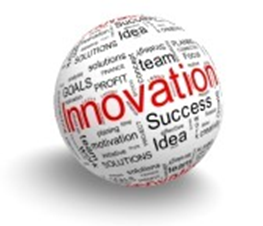 Bøger og links
UVM mf.
forsøg med innovation i almen studieforberedelse
Stx, Fag, AT
EMU, AT herunder alle AT konferencer
www.egaa-gym.dk, Innovation
Bøger om innovation
Videnskab.dk om AT
Forsker Michael Paulsen om innovation i gymnasiet
 Studiecenteret har indkøbt bøger om innovation
15
RESTER
16
Faglig prioriteringseksempel, synopsis,  bedømmelse
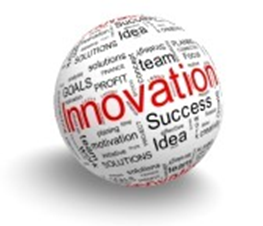 Ingen ny læreplan – men ny vejledning
Afsnittet om AT og innovation er nyt (s. 13-17)
Nye krav til opgaveformulering 
Nye præciseringer til synopsis
Mundtlig fremlæggelse og dialog – nyt indhold og prioritering
Bedømmelse ud fra de faglige mål – nye ting at vurdere
17
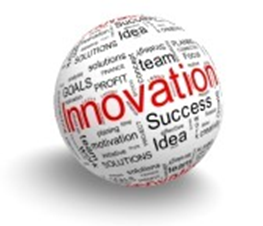 Faglig prioritering - Eksempler
Eksempel 1: 
fagene anvendes til en grundig undersøgelse af problemet 
mulige løsningsforslag præsenteres kort 
vurderingen består af en kortfattet vægtning og begrundet udvælgelse af det bedste løsningsforslag 
Eksempel 2: 
elevens udgangspunkt er en god idé 
der redegøres kortfattet for det problem der søges løst 
fagene anvendes til at vurdere, om idéen løser problemet – fx en samfundsmæssig, etisk, æstetisk eller miljømæssig vurdering 
Eksempel 3: 
der gøres kort rede for problemet 
fagene anvendes til udvikling og udvælgelse fra de første idéer til løsning, gennem afprøvning og vurdering, frem til et færdigt forslag 
vurderingen er integreret i udvikling af løsningsforslaget 
Elevens prioritering bestemmer, hvad der skal lægges vægt på ved bedømmelsen.
18
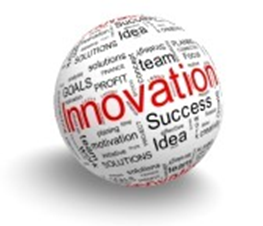 Synopsis: Problemformulering eksempler
Eksempel 1: Branding
Hvordan løser vi problemet med at brande borgmester Steen Hasselriis bedre? Steen Hasselriis spindoktor deltager som ekstern partner.
 
Eksempel 2: Fremtidens by
Hvordan kan man på en innovativ måde optimere standarden på cykel-infrastrukturen i Nordvest i forhold til at skulle løse problemer omkring myldretidstrafikken?
19
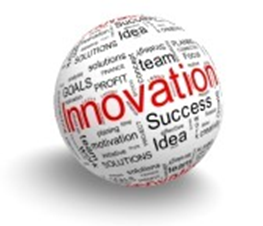 Synopsis – hvad er det nye?
Præsentation af de underspørgsmål, der er arbejdet med 
Diskussion af hvilke materialer, metoder og teorier, der er relevante i arbejdet med underspørgsmålene
Konklusioner på arbejdet med de enkelte underspørgsmål 
      Se tillæg
20
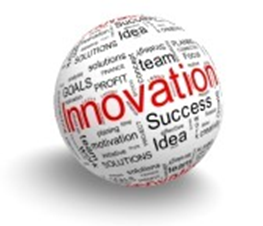 Synopsis – hjælpespørgsmål
Hvad er problemets årsager, omfang og konsekvenser? (Kan være det underspørgsmål, som driver undersøgelsen frem)
Hvilke materialer samt hvilken faglig viden og faglige metoder er anvendt til at: 
undersøge problemet
udvikle løsningsforslaget 
vurdere løsningsforslaget
(Eleven prioriterer anvendelse af faglig viden og metoder mellem disse dele af projektet. Elevens faglige prioritering fremgår af synopsen og af fremlæggelsen)
Hvilket innovativt løsningsforslag inkl. evt. produkt udarbejdes? (Kan være det underspørgsmål, der driver præsentation af løsningsforslag inkl. omtale og illustration af evt. produkt frem i synopsen)
21
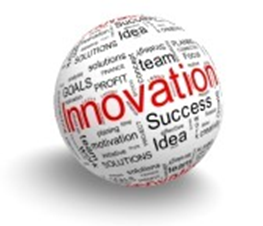 Synopsis – hjælpespørgsmål
Hvordan er løsningsforslaget inkl. evt. produkt en løsning af problemet og hvilke konsekvenser har løsningsforslaget i øvrigt? (Kan være det underspørgsmål, som driver vurdering af forslagets relevans frem - evt. gennem eksperimenter, scenarier eller fremlæggelse eksternt samt vurdering af forslagets konsekvenser fx ud fra samfundsmæssige, etiske, æstetiske eller miljømæssige kriterier)
Hvordan vurderes fagenes og de faglige metoders muligheder og begrænsninger i forhold til ovennævnte? (Kan være et underspørgsmål, til direkte opfyldelse af det pågældende mål)
22
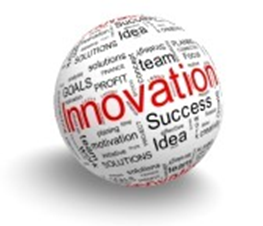 Synopsis – hjælpespørgsmål
Konklusion
Man svarer på problemformuleringen ved at ”samle” konklusionerne på underspørgsmålene og samtidig svare på følgende: 

Hvordan og i hvor høj grad er problemet løst gennem det innovative løsningsforslag?
23
[Speaker Notes: Ud]
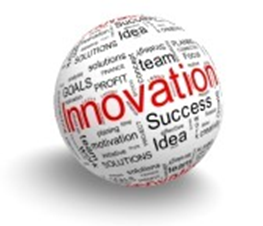 Bedømmelse 1: Tilegne sig viden om en sag med anvendelse af relevante fag og faglige metoder
I en AT opgave med innovation bedømmes hvordan fagene og deres metoder er anvendt til at undersøge sagen, til at udarbejde løsningsforslag og/eller til at vurdere løsningsforslaget. 
Bedømmelsen skal være ud fra elevens prioritering af, hvor faglighed anvendes.
24
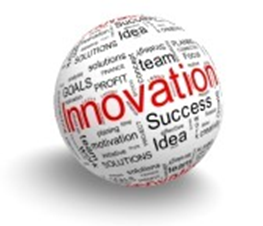 Bedømmelse 2: Foretage valg, afgrænsning og præcisering i arbejdet med sagen, opstille og behandle en problemformulering, selvstændigt fremlægge resultatet heraf.
Emne – Sag – Problemformulering – Behandling - Fremlæggelse

Udgangspunktet er at finde en innovativ løsning på 
et konkret (autentisk)  problem”at behandle en problemformulering” betyder tre ting:
Eleven skal undersøge et problem.
Eleven skal udarbejde et innovativt løsningsforslag.
Eleven skal vurdere løsningsforslaget
25
[Speaker Notes: Emne – Sag – Problemformulering – behandling - fremlæggelse]
Bedømmelse 2, fortsat: Afgrænsning, opstilling og behandling af problemformulering.
I hvor høj grad opfylder eleven dette?
Elevens evne til at afgrænse, undersøge/diskutere et problem vurderes i traditionel forstand.  
Bedømmelse af elevens kompetence til at udarbejde et innovativt løsningsforslag sker på baggrund af elevens begrundelse for forslagets værdi for andre og elevens argumentation for hvordan det tilfører den konkrete sammenhæng (konteksten) noget nyt. 
Bedømmelsen af elevens evne til at vurdere løsningsforslaget tager udgangspunkt i elevens begrundelse for forslagets relevans og konsekvenser
26
Bedømmelse 3: Perspektivering
Man bedømmer hvor god en perspektivering der er til studierapporten 

og evt. til andre sammenhænge eller mulige løsningsforslag.
27
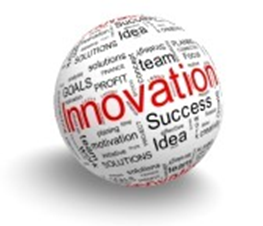 Bedømmelse 4: Vurdere fags og faglige metoders muligheder og begrænsninger i forhold til den konkrete sag
Eleven kan igen have fokus på undersøgelsen, løsningen, eller vurderingen. 
 
Faglige metoder kan både være metoder, der undersøger underspørgsmål, metoder der er relateret til praktisk anvendelse af faget, f.eks. til produktfremstilling, eller iværksættelse og formidling af løsningen
28
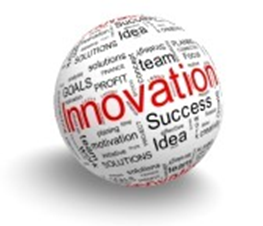 Bedømmelse 5: Demonstrere indsigt i videnskabelig tankegang og gøre sig elementære videnskabsteoretiske overvejelser i forhold til den konkrete sag
Målet opfyldes ved at eleven:
demonstrere videnskabelige tankegange i behandlingen af problemet og/eller 
knytter videnskabsteoretiske begreber til sin vurdering af fagenes og de faglige metoders muligheder og begrænsninger. Begreberne kan fx være: kvantitativ/kvalitativ, induktiv/deduktiv eller kausal/intentionel.
29
slUT
30